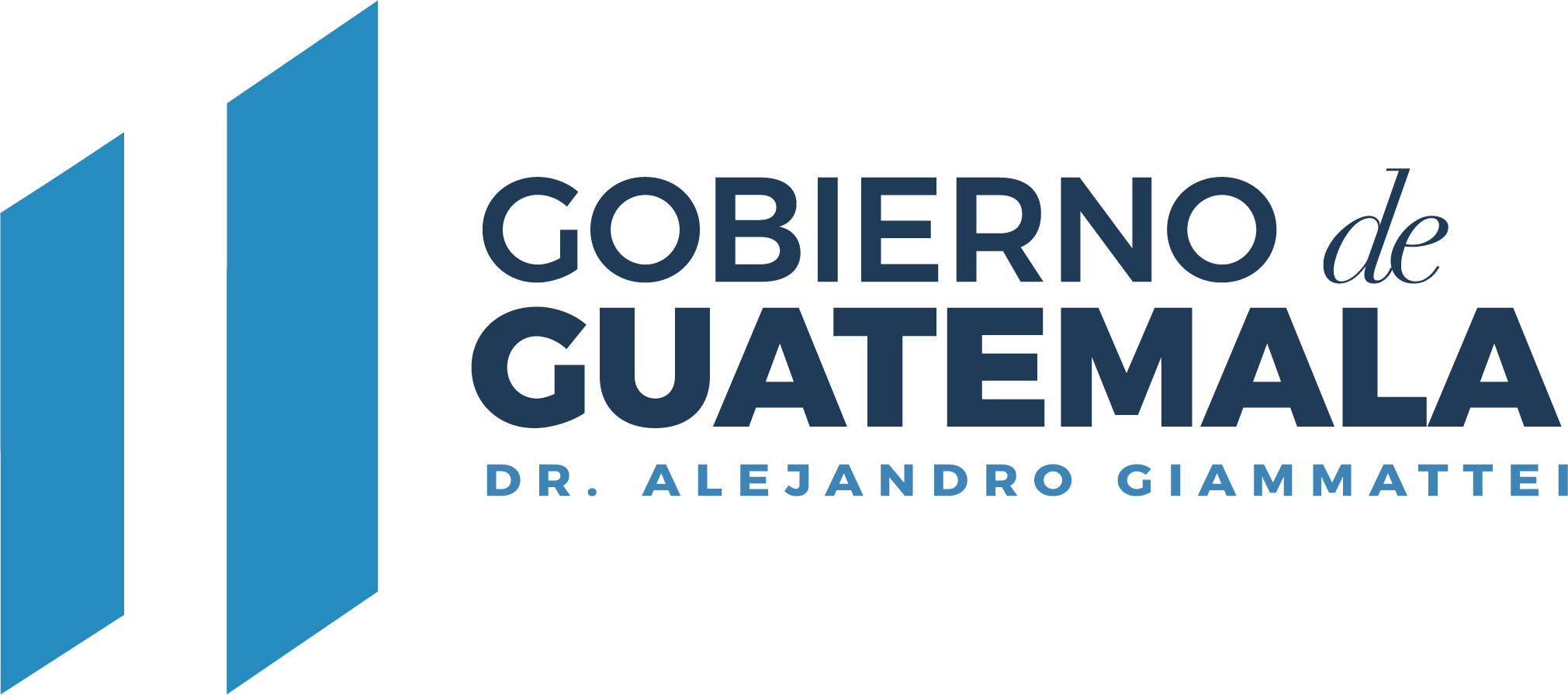 EJECUCIÓN DEL PRESUPUESTO
FONDO DE DESARROLLO INDÍGENA GUATEMALTECO –FODIGUA-
SEGUNDO cuatrimestre del ejercicio fiscal 2023
Fuente: Sistema de Contabilidad Integrada (Sicoin), consultado el 1 de septiembre de 2023.
EJECUCIÓN DEL PRESUPUESTO
FONDO DE DESARROLLO INDÍGENA GUATEMALTECO –FODIGUA-
SEGUNDO cuatrimestre del ejercicio fiscal 2023
Fuente: Sistema de Contabilidad Integrada (Sicoin), consultado el 1 de septiembre de 2023.
EJECUCIÓN DEL PRESUPUESTO
FONDO DE DESARROLLO INDÍGENA GUATEMALTECO –FODIGUA-
SEGUNDO cuatrimestre del ejercicio fiscal 2023
Fuente: Sistema de Contabilidad Integrada (Sicoin), consultado el 1 de septiembre de 2023.
EJECUCIÓN DEL PRESUPUESTO
FONDO DE DESARROLLO INDÍGENA GUATEMALTECO –FODIGUA-
SEGUNDO cuatrimestre del ejercicio fiscal 2023
150 personas beneficiadas
150 personas beneficiadas
2,000 mujeres beneficiadas
01 documento generado
3,000 personas beneficiadas
450 personas beneficiadas
1,000 jóvenes beneficiados
Fuente: Sistema de Contabilidad Integrada (Sicoin), consultado el 5 de septiembre de 2023.
EJECUCIÓN DEL PRESUPUESTO
FONDO DE DESARROLLO INDÍGENA GUATEMALTECO –FODIGUA-
SEGUNDO cuatrimestre del ejercicio fiscal 2023
Se ejecutaron 

Q 25,459,435.16 

y quedan pendientes de ejecutar 

Q 12,443,564.84
Fuente: Sistema de Contabilidad Integrada (Sicoin), consultado el 1 de septiembre de 2023.
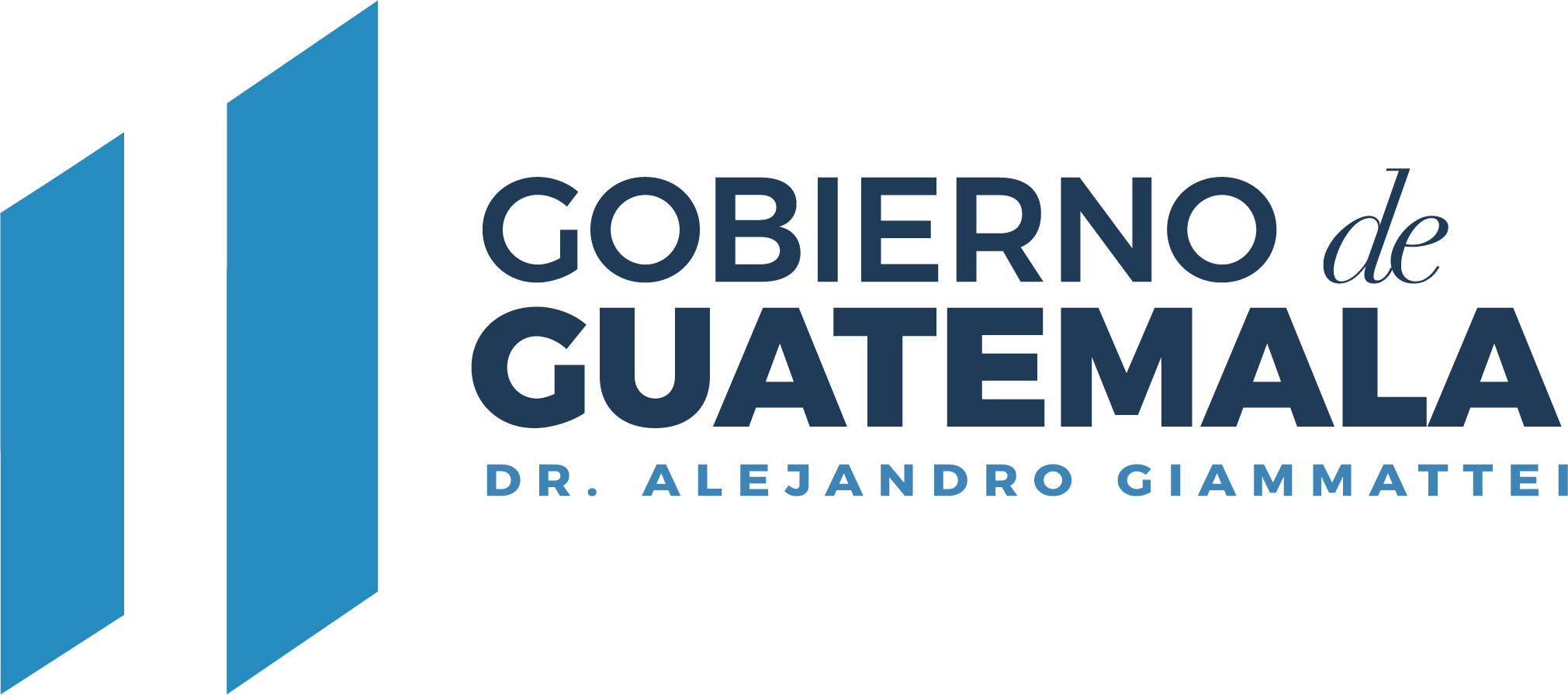